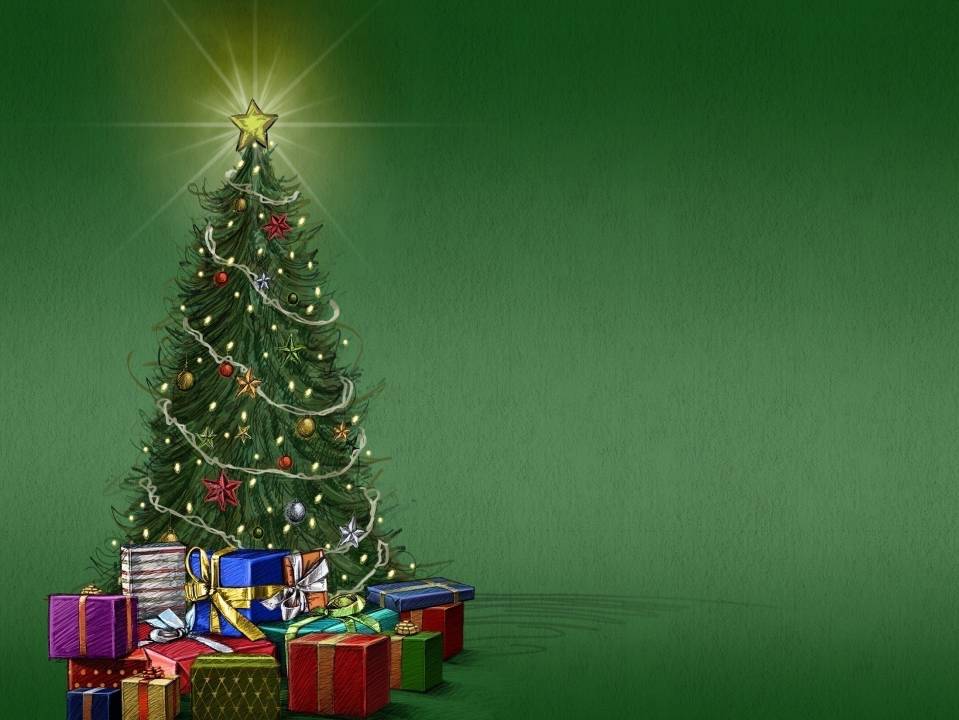 ИСТОРИЯ  НОВОГОДНЕЙ 
 
ИГРУШКИ  В  РОССИИ .



Ответственные : 
учитель-логопед    Статкевич Е.О.
воспитатели        Мащалгина Г. П.
                           Буданцева О.И.

ГБДОУ детский сад № 34
2015 г
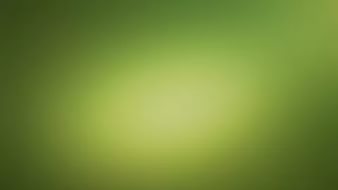 Цель работы:

 - познакомить детей с историей возникновения и
   видоизменения новогодних игрушек в России.

 познакомить с технологией производства старинных 
  новогодних игрушек.

 рассказать, где можно ознакомиться с  коллекцией 
  старинных новогодних игрушек.
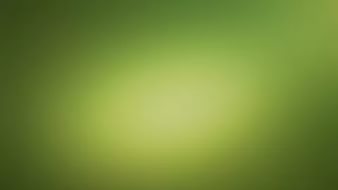 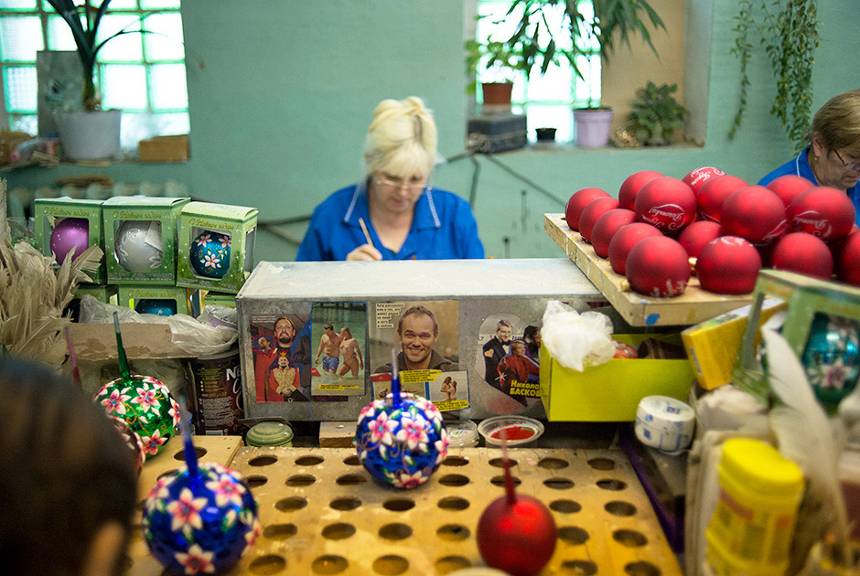 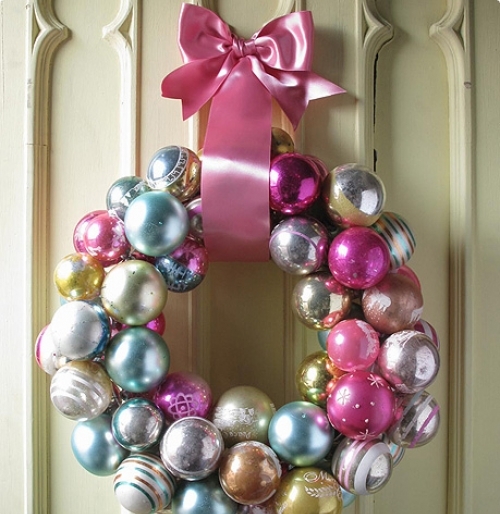 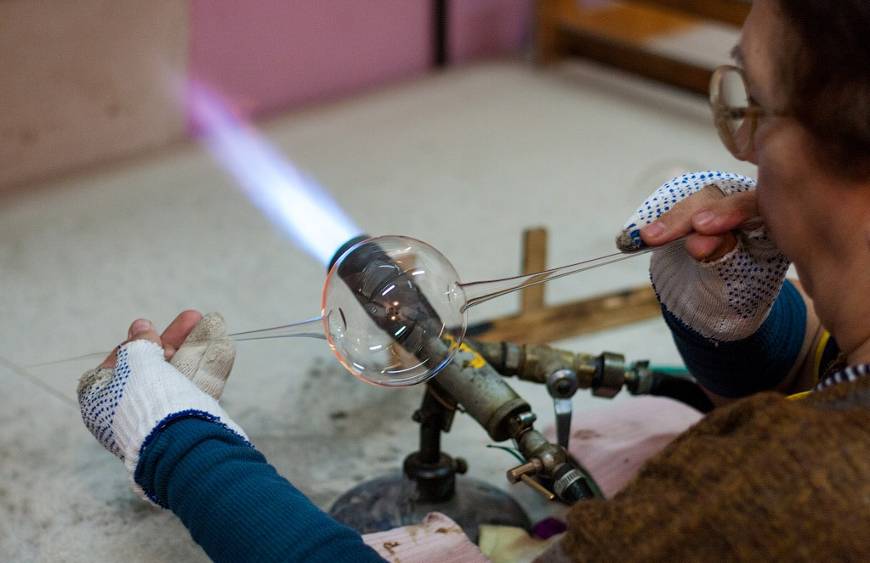 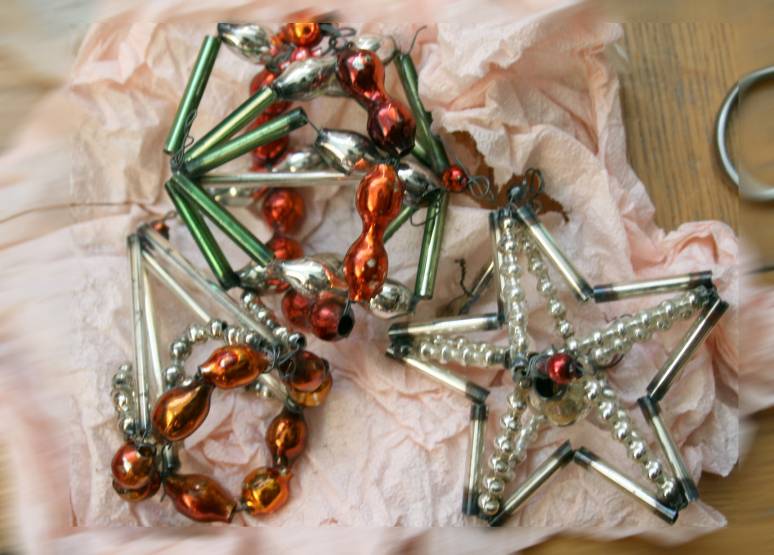 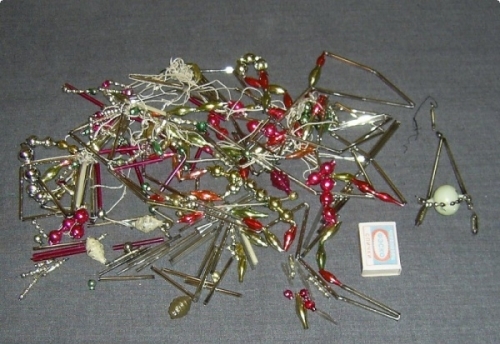 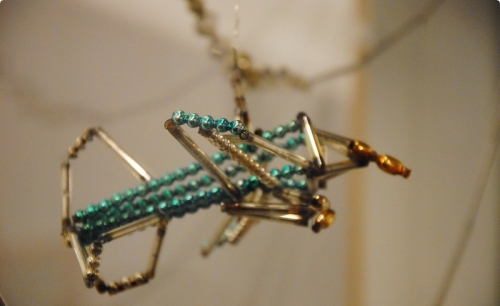 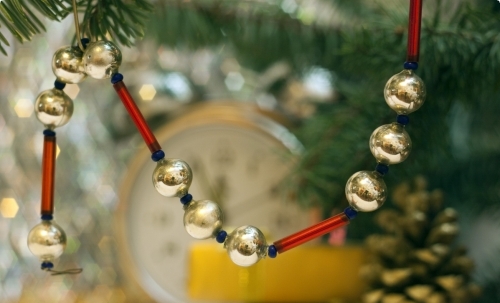 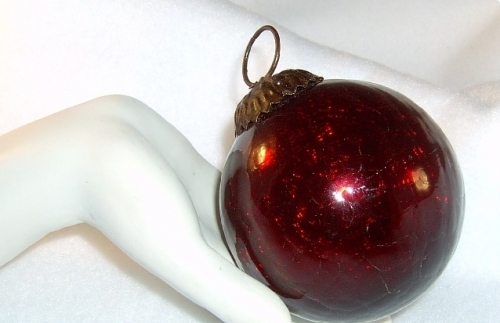 [Speaker Notes: Первые ёлки в России появились в 19 веке. Их ставили на крыши и заборы питейных заведений как украшение. Украшать же ёлки начали в 1860-1870 гг., повторяя европейскую моду. Елочных игрушек русского производства тогда еще не было, их заказывали в Европе. Уже тогда елочные игрушки четко делились на украшения для состоятельных и для тех, кто победнее. Купить игрушку из стекла для жителя России конца XIX века — было то же самое, что современному россиянину купить машину. Ёлочные шары были тяжелыми, поскольку тонкое стекло научились делать лишь к началу 20 века.
Первые стеклянные игрушки на территории СССР начали делать в период Первой мировой войны в Клину. Там мастера-артельщики выдували стеклянные изделия для аптек и прочих нужд. Но в военные годы пленные немцы научили их выдувать шары и бусы. Клинская фабрика «Елочка», кстати, по сей день остается единственной в России фабрикой, которая делает бусы для елок.]
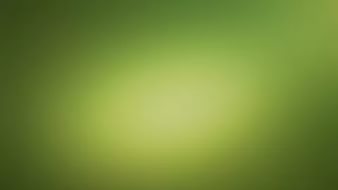 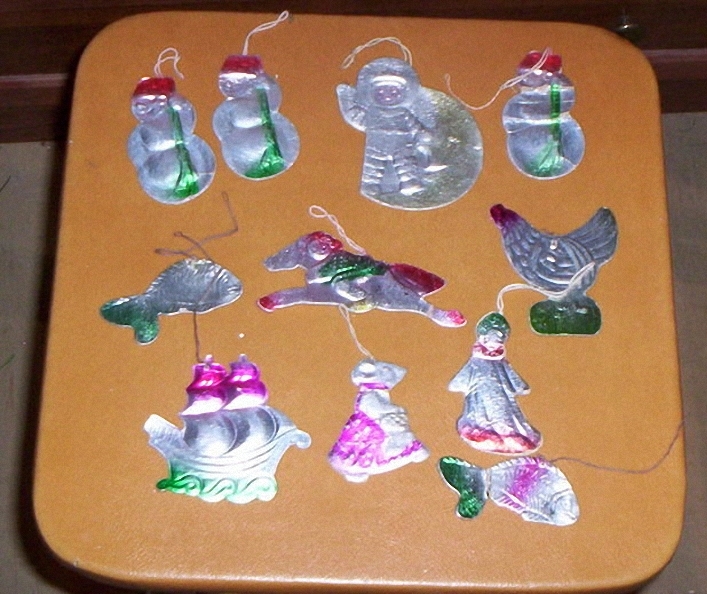 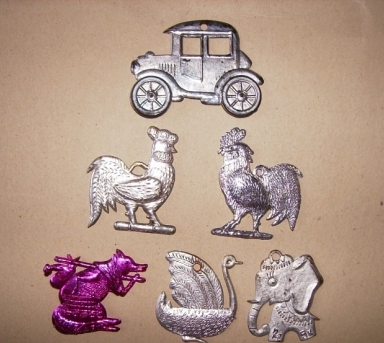 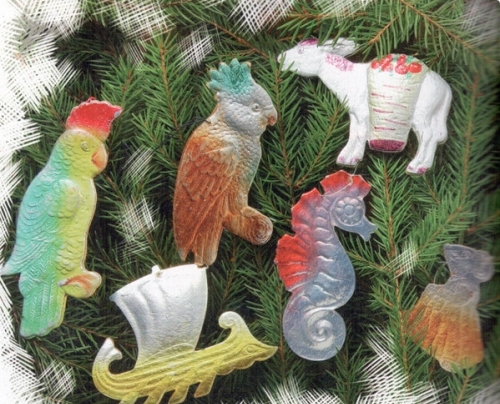 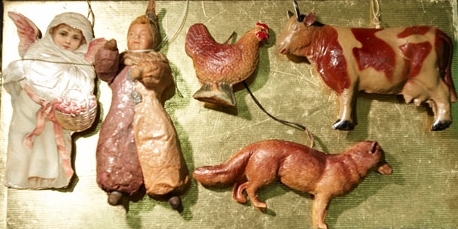 [Speaker Notes: Помимо стекла игрушки делали из картона. В дореволюционной России был популярен «дрезденский картонаж» — игрушки, склеенные из двух половинок выпуклого тонированного картона.]
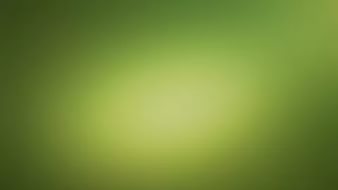 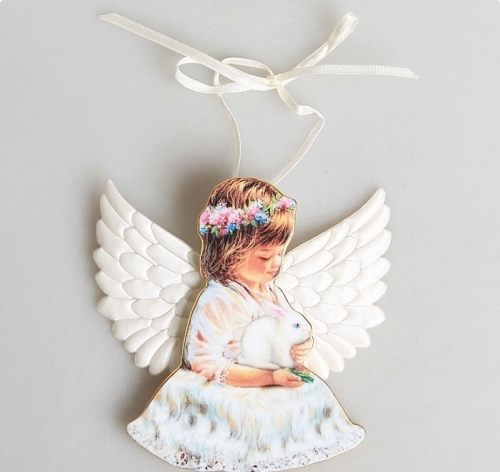 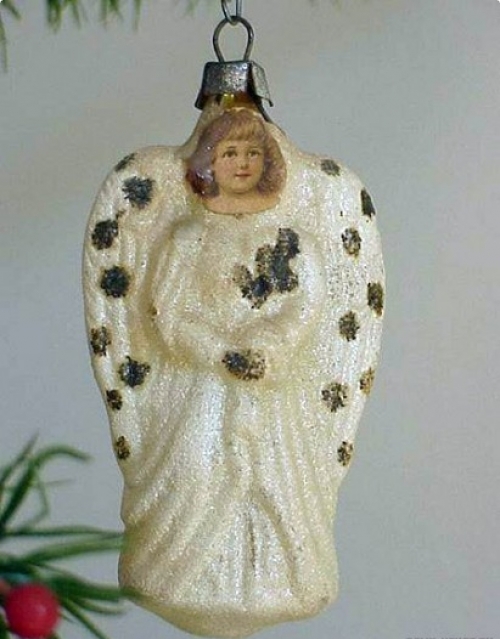 [Speaker Notes: На елки вешали и красивых куколок с литографическими (бумажными) лицами, приклеенными к «телу» из ткани, кружев, бисера, бумаги. К XX веку лица стали делать выпуклыми, из картона, позже — фарфоровыми.]